Figure 4. The benefits of congruent over incongruent cues (calculated as RT incongruent − RT congruent), and over ...
Cereb Cortex, Volume 17, Issue 11, November 2007, Pages 2593–2600, https://doi.org/10.1093/cercor/bhl166
The content of this slide may be subject to copyright: please see the slide notes for details.
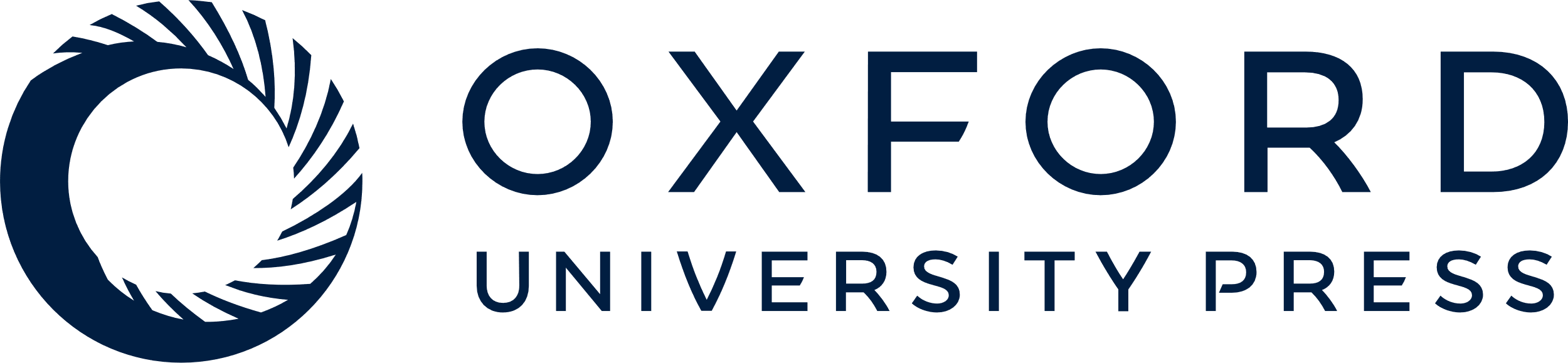 [Speaker Notes: Figure 4. The benefits of congruent over incongruent cues (calculated as RT incongruent − RT congruent), and over neutral cues (RT neutral − RT congruent) are shown for each cue-type, averaged within each group. Error bars indicate the 95% confidence interval.


Unless provided in the caption above, the following copyright applies to the content of this slide: © The Author 2007. Published by Oxford University Press. All rights reserved. For permissions, please e-mail: journals.permissions@oxfordjournals.org]